SUSE The Project
Module 4 - Digital Marketing and Social Media
Project nr: 2022-2-RO01-KA220-YOU-000102027
WHAT IS SUSE?
Objectives:
Create awareness of SE among youth as an (self) employment opportunity in the future and increase employability in the short & long term
Fostering entrepreneurial skills to improve entrepreneurial opportunities and to empower youth to act as intrapreneur.
Fight youth unemployment across Europe
Activate young people by involving them in finding solutions for social problems in the local community focused on sustainability
Encourage youth workers to guide and support youth to play an active role in society and educate them how to apply digital coaching
Bring attention to the need of actively inspire youth to become social entrepreneurs
Bridge the gap between youth and business by connecting youth and entrepreneurs
SUSE is a programme which is aimed at improving employability and give young people the opportunity to learn about social entreprenurship, to be self-employed and simultaneously work on environmental issues in society. This local apporach will encourage young people to become part of the community and stimulate active citizenship
Powered by:
SUSE MODULES
Sustainable Young Entrepreneurs
01
Introduction to SDGs
02
Social Business Model Canvas and Pricing
03
Networking and Communication
04
Digital Marketing and Social Media
SUSE GUIDES
Sustainable Young Entrepreneurs
01
Environmental degradation in Business
02
Gender Equality in Business
03
Digital Tools in Industry 4.0 & 5.0 Shaping Entrepreneurship in the New Digital Society
INTRODUCTION
Watch SUSE Video Module 4 https://www.youtube.com/watch?v=8Q_nC8nZcew&list=PLcG96fou9ugIcS3ZYVFc5SNQNJo3JhIfH&index=4

In today’s business landscape, digital marketing and social media are indispensable. With billion of active users, they offer unparalleled opportunities for brand growth. From content creation to data-driven insights, mastering these tools is crucial for staying competitive.
OBJECTIVES
Understanding digital marketing in the social sector: introduce the fundamentals of digital maketing and its importance in social entrepreneurship

Leveraging social media for social good: teach how to effectively use social media platforms for promoting social causes and businesses
EXPECTED LEARNING OUTCOMES
Recognize the importance and impact of digital marketing in promoting social causes and businesses
Identify in ways in which digital marleting can contribute to achieving social and sustainable goals
Demonstrate an understanding of features, strengths and audience demographics of different social media platforms
Evaluate which platforms are most suitable for different typs of social entrepreneruship messages and campaigns. 
Gain proficiency in creating compelling and appropriate content for sicla media, including text, images and videos
Understand the princicples of effective storytelling and message crafting tailored to social entrepreneurshipDevelop the abiliy to plan and execute basic social media marketing campaigns
Understand how to use hashtags, keywords, and targeted content to enhance visibility and engagement
Undestand which social media KPIs can be gathered and analysed to meausre the effectiveness
Understand how to use insights from analytics to refine and imporve social media strategies
EXPECTED LEARNING OUTCOMES
Recognize the ethical implications of digital marketing, especially in the context of social entrepreneurship
Learn the importance of creating content and campaigns that are respectful. truthful and socially responsible
Ability to conceptualize and outline a simple digital marketing plan for a social business idea
Understand the components of a marketing plan, including objectives, target audience, platforms, content strategy and budget considerations.
Understand the role of digital marketing in social entrepreneurship
01
What makes digital marketing so crucial for a (future) social entrepreneur like yourself?
WHAT IS DIGITAL MARKETING?
Digital Marketing is essentially any form of marketing that exists online.

It is a way businesses communicate with their audience through the internet and digital devices.
Examples:
Social media
Email
Search Engines
Websites
Other digital channels that can engage with potential customers or supporters.
Understand the role of digital marketing in social entrepreneurship
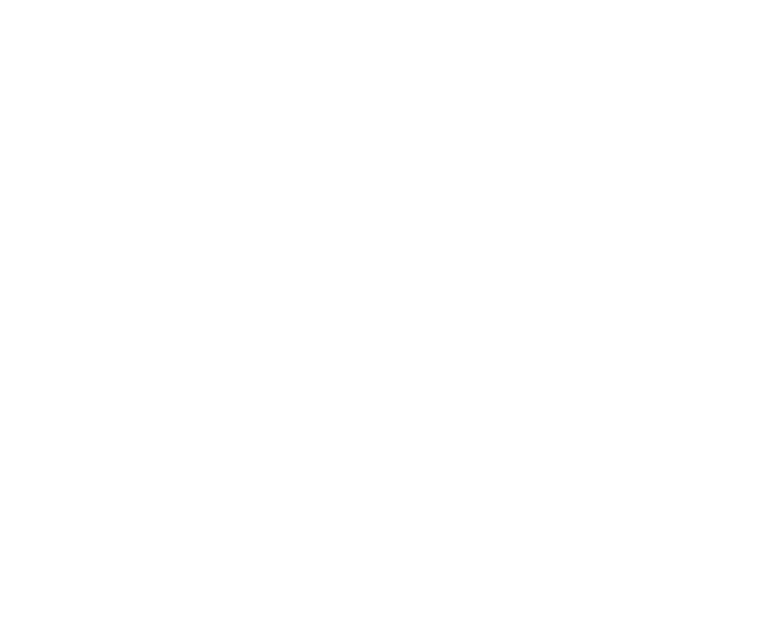 The digital stage for social enterprises
For social entrepreneurs, the digital landscape is a platform to share your mission, build communities and drive change. 

Your goal is to make an impact.
Digital marketing allows you to tell your story, raise awareness about the issues you're tackling and moblize support from all corners of the globe.
Understand the role of digital marketing in social entrepreneurship
Connecting with the like-minded
The beauty of digital marketing lies in its ability to connect. It helps you find and engage with like-minded individuals who share your passion for change. They are not just your audience but also your allies in driving social change.
How? thought provoking post on Instagram, an inspiring email newsletter, a compelling blog on your website, etc.
Making impact visible
Efficiency and reach
Digital Marketing offers a solution to showing tangible impact through regular updates, impact report and storytelling. This transparency builds trust and encourages further engagement and support.
Digital marketing is cost effective and offers an unprecedented reach. With the right strategy, you can connect with people across the globe, spread your message and atttrach support without a massive budget.
Understand the role of digital marketing in social entrepreneurship
YOUR DIGITAL MARKETING TOOLKIT
SOCIAL MEDIA: Great for storytelling and community building, share successes, learn from others and engage with your supporters
CONTENT MARKETING: Blogs, videos, podcasts. It's how you educate, inspire and call to action. 
EMAIL MARKETING: For deeper relationships, email is your bestfriend. Share updates, insights, and exclusive opportunities.
SEO AND SEM: Being found is important. Search engine optimization and marketing ensure your message reaches those searching for it. 
ANALYTICS: Knowledge is power. Understand how you digital efforts are performing helps you refine your strategy and maximize profit.
Understand the role of digital marketing in social entrepreneurship
02
Development of a basic digital marketing plan
How can you create a digital marketing plan that works?
THE CORE OF YOUR DIGITAL MARKETING PLAN
Define your mission and goals - What change are you looking for to create in the world?
Know your audience - Who are you trying to reach? Identify their needs, challenges and where they spend their time online. 
Choose your channels wisely - Do some research and find out which platforms your target group is active on. 
Set up your content strategy and craft core messages -  gives structure and direcvtion to your marketing efforts
Plan your content - Plan a mix of educatonal, inspiration and CTA content
Set your budget - Think about what resources you have available and what resources are necessary for the execution of your plan
Measure and adapt - Use insights from analytics to refine your approach, experiment with new tactics and continuously improve your impact
Development of a basic digital marketing plan
MORE ABOUT CONTENT STRATEGY
With your content strategy:
You want to teach something. What would your ideal customer want to learn from you?
You want to entertain the reader. What does your ideal customer like?
You want to help. What would help your ideal customer?
You want to inspire. Use inspiring quotes that will get them into action or start the day with a smile. 
You want to inform the reader.

Develop clear compelling messages that communicate your mission, the problem you're addressing and how people can help. Your message should resonate emotionally with your audience motivating them to take action.
Development of a basic digital marketing plan
03
Get to know various social media platforms
What are the strengths and weaknesses of each social media platform?
STRENGTHS
Largest user base
diverse demographics
excellent for community building
engagement through groups and pages
WEAKNESSES
High competition
Declining organic reach
sometime viewed as less engaging by younger demographics
OPPORTUNITIES
Facebook Marketplace for product sales
Facebook Live for real0time engagement
Cross Promotion opportunities with Instagram
THREATS 
Changing algorithms can reduce visibility
potential negative feedback or comments
privacy concerns among users
Facebook
STRENGTHS
Highly visual platform
strong engagement rates
popular with younger audiences
great for influencer collaborations
WEAKNESSES
requires high-quality visuals
can be time-consuming
algorithm can be unpredictable
OPPORTUNITIES
varried content types
shopping features
polls and questions stickers to engage users
THREATS 
intense competition
potential for reduced visibility as the platform grows
Instagram
STRENGTHS
real-time communication
effective for direct engagement with followers
great for sharing quick updates
WEAKNESSES
Limited character count
tweets can quickly become burried
difficult to stand out
OPPORTUNITIES
chats to engage industry-specific conversations
use of hashtags to increase visibility
ads for targetted campaigns
THREATS 
potential for PR issues
managing negative feedback may be challenging
X (formerly Twitter)
STRENGTHS
Professional network
ideal for B2B marketing
high quality content
networking opportunities
WEAKNESSES
less casual
slower pace of interactions
OPPORTUNITIES
LinkedIn articles to share indepth content
LinkedIn groups for networking
LinkedIn Ads for targetted professional audiences
THREATS 
limited reach to professional audiences only
content must be highly polished and professional
slower content consumption rates
LinkedIn
STRENGTHS
Fast-growing platform with high engagement
highly creative content with focus on trends and visibility
WEAKNESSES
Demographic skew may not suit all businesses
content creation can be time-consuming
platform's future is uncertain
OPPORTUNITIES
visual challenges
user-generated content
innovative formats
THREATS 
feeting trends
potential for negative comments
competition with viral content creators
TikTok
STRENGTHS
Largest video platform with wide demographic
excellent for long-form content
High potential for content to be evergreen and searchable
WEAKNESSES
Requires significant time investment to produce high-quality videos
strong competition from established creators
OPPORTUNITIES
YouTube Ads for targeted advertising
YouTube Live for real-time engagement
partnerships with other creators for expanded reach
THREATS 
Algorithm changes can impacy visibility
managing a YouTube channel can be resource intensive
potential copyright issues with video content
YouTube
04
Creating engaging
digital content
How to create content that is “less salesy”?
CONTENT MARKETING
Elements to use to create engaging content:
Polls
Behind the scenes
Answering FAQs
News from your company
News from your field
Blogs
Infographics
Failure stories
Photos
Acts
Additional information about your product/service
Memories
Content marketing is more effective because:
Personal: What is your story
Authentic: Why are you different from the rest (ESP- emotional selling point) 
Reliable: Show that you got the knowledge
Creating engaging digital content
GOOD TO KNOW
Write short messages and use active writing
Use visual components
Don't forget to use a call to action
Master hashtags
Hashtags are your visibility boosters. Use revelant hashtags that resonate with your industry, content and audience. 
Master keywords
Keywords are the terms your target audience uses when searching for content related to your field. Use it naturally in your content titles, descriptions and the body of your posts.
Creating engaging digital content
05
Implementation of basic social media marketing strategies
How do I implement basic social media strategies into my business?
ESTABLISH YOUR SOCIAL MEDIA PRESENCE
Ensure your brand's presence is solidified across chosen social media platforms. 

Profile optimization: Customize your profiles with high-quality images, compelling bios and links to your website.
Be consistent in visuals and messgaing across all platforms. 
Arrange your own photos instead of using stock photos.
Implementation of basic social media marketing strategies
2. CONTENT CALENDAR CREATION
Planning is very important. A content calendar helps your organise and schedule your content effectively, ensuring a steady stream of engaging posts. 

Diverse content mix: Plan a balanced mix of types of content that caters to your audience's interests and needs. 
Timely and relevant: Schedule content that aligns with seasonal holidays, events or relevent observances in your field.
Implementation of basic social media marketing strategies
3. ENGAGING WITH AUTHENTICITY
Engagement is a two-way street. Active participation on your channels builds community and fosters relationships. 

Prompt responses: Regularly monitor your channels and respond to comments, messages and mentions. It shows your audience you value their input and engagement.
User-generated content: Encourage and share content creted by your followers related to your brand. It amplifies trust and strengthens community bonds.
Implementation of basic social media marketing strategies
4. TRACKING AND MEASURING SUCCESS
To understand the impact of your strategies, tracking performance is essential. This data informs decisions and strategy adjustments. 

Key Metrics: Focus on metrics that align with your goals. (E.g. engagement rates, follower growth, website traffic from social media and conversion rates.
Analytics tools: Utilize platform-specific analytics tools and third-party applications to gather insights and analyze performance.
Implementation of basic social media marketing strategies
5. ITERATION AND OPTIMIZATION
The digital landscape is ever-evolving and so shoudl your strategy. Use insights gained from analytics to refine and optimize your approach continuously. 

Experimentation: Don't be shy away from testing new content types, posting times and engagement tactics. Learning what resonates best with your audience is key to growth. 
Feedback loop: Incorporate feedback from your audience and team. It's crucial for ongoing improvement and ensuring your strategies remain aligned with your community's needs.
Implementation of basic social media marketing strategies
IMPORTANT!
Each piece of content is an opportunity to guide your audience towards a desired actions. Clear and compelling calls to action (CTA) are your best tools for converting engagement into meaningful outcomes
You digital marketing strategy isnt a set-it-and-forget-it plan. By implementing these strategies, you're not just broadcasting messages into the digital ether.
Implementation of basic social media marketing strategies
06
Social media analytics
How do I determine the ROI of my social media efforts? If so, how do I do that?
Four Phases Model
Start measuring social media efforts at campaigns and message level. Messages, status, updates, photos, video and other ocntent can be compared against each other. 

Many organisations have already passed the exposure phase (i.e. the number of views provides branding, but it is not always reliable.). It is better that you engage with your target group and that influences are created. 

The real ROI lies in the action phase. This is shown through for example, someone buying your product, uses your service, downloads your whitepapers, contacts you, etc.
Social media analytics
07
Ethical considerations in digital marketing
How do I stay ethical in my digital marketing efforts?
Ethical integrity
Maintaining ethical integrity is more crucial than ever. As a social entrepreneur, your mission isn't just to sell a product or service but to drive positive change. This makes ethical considerations in how you market digitally not just a legal obligation but a moral one.
Ethical considerations in 
digital marketing
Transparency: the foundation of trust
Honest advertising: ENsure that al your digital marketing materials are clearly labelled and truthful. Misleading your audience, even unintentionally, can damage your reputation and trust. 
Privacy and data protection: Handle your audience's data with the most utmost care, adhereing to privacy laws like GDPR. Be transparent about how you collect, use and protect personal information.
Ethical considerations in 
digital marketing
Inclusivity: reflecting the world around us
Diverse representation: Your marketing should reflect the diversity of the community you serve. Consider age, gender, race, religion and more in your visuals and messaging.
Accessibility: Digital content should be accessible to everyone, including those with disabilities. Use alt text for images, provide captions for videos and ensure your website and social media content are navigable by screen readers.
Ethical considerations in 
digital marketing
Authenticity: being true to your values
Genuine engagement: Foster real conversations and build community around shared values rather than focusing solely on transactions. Use your platform to highlight issues, share successes and acknowledge failures. 
Value-driven partnerships: Align with partners, influencers and other entities that share your commitment to social good. Misaligned partnerhsips can dilute your message and alienate your community.
Ethical considerations in 
digital marketing
Responsibility: Beyond the Bottom line
Impactful messaging: Consider the broader impact of your marketing campaigns. Avoid exploting societal issues for profit and ensure your campaigns contribute positively to the dialogue around important issues.
Sustainable practices: Strive for sustainability in your digital marketing efforts. This includes considering the environmental impat of your campaigns and prioritising digital over physical marketing materials when possible
Ethical considerations in 
digital marketing
Ethical decision-making: a guided approach
Establish dlear guidelines: Develop and adhere to a set of ethical guidelines that govern all your marketing activities. These should be in line with your social enterprises missions and values
Ongoing education: Stay informes about ehtical practices in digital marketing. The digital landsacpe is always evolving, and so too are the ethical considerations
Open dialogue: Encourage an open dialogue about ethics within your team. Ethical marketing is a team effort, and everyone should feel empowered to speak up if something doesn't feel right. If you are working on your own, a conversation with family, friends or sometimes even strangers can be helpful.
Ethical considerations in 
digital marketing
Ethical marketing as a competitive advantage
Ethical digital marketing is not just a compliance issue - it is a core part of your brand identity. By prioritising transparency, inclusivity, authenticity and responsibility, you not only safeguard your reputation but also deepedn the trust and loyalty of your audience. This trust is invaluable. It transforms your audience into passionate advicates for your cause. 

Remember, ethical marketing is about doing the right things, not just the legally required thing. It is about leading by example and setting a standard for what it means to market with purpose.
Ethical considerations in 
digital marketing
01
You've reached the end of module 1!
Now it's time for some self-assessment and exercices.
Develop your own basic digital marketing plan
It is now time to apply what you have learnt for your own business!
In the next couple of slides, you will find guiding questions to help you get started with your own digital marketing plan
Exercise 1
Develop your own basic digital marketing plan
Company Mission and Goals
Describe your overall mission. This describes how your vision will be achieves. A mission statement is focused on giving a brief insight into the internal workings and objectives of your social business. It has to be:
short
specific
measurable
SMART (specific, measurable, acheievable, relevant and time-bound)
The mission statement needs to mean something to you and everyone who comes in contact with your organisation. It should include:
What are you going to do?
Who is going to do it?
How will it be achieved?
Exercise 1
Develop your own basic digital marketing plan
Audience
Fill in the following table
Who are you trying to reach? Identify their nees and where they spend their time online. You can make audience personals to bring your target supporters to life, making it easier to tailor your messages and strategies. 

For more information on how to create an audience persona, click the picture below.
Exercise 1
Develop your own basic digital marketing plan
Fill in the following table
Choose your channels
Based on your audience identification, but also on the SWOT analysis of the platforms, decide which channels do you want to use. 

Note: Quality is better than quantity
Exercise 1
Develop your own basic digital marketing plan
Set up your content strategy and craft core messages
With your content strategy:
What would your ideal customer want to learn from you?
What does your ideal customer like?
What would help your ideal customer?
Use inspiring quotes that will get them into action or start the day with a smile

Think about your story. Develop compelling messages that communicate your mission, the problem you're addressing and how people can help. 
Your messaging should resonate emotionally with your audience.
Draw out 3-5 core messages based on “your story” for your socials.

You can refer to the additional resources at the end of this presentation for additional support.
Exercise 1
Develop your own basic digital marketing plan
Content Calendar
Create a content calendar for yourself to make sure that wou can post consistently on your socials. Take into account your different channels as well as your mission.
Exercise 1
Develop your own basic digital marketing plan
Set Your Budget
Think of the resources necessary for your digital marketing activities. Not only financial resources but also for examples research resources. Take this budget into account when deciding finally on your own channels and plans.
Exercise 1
Develop your own basic digital marketing plan
Measure and adapt
To measure the results of your digigtal marketing plan, you need measuring instruments and KPIs which allows you to measure the achievement of your goals. How are you going to measure? What are your KPIs?
Exercise 1
01
Self-assessment
Question 1: 

Why is digital marketing and social media important?
a. It is easy to use
b. it creates trends
c. connects you with like-minded people
Self-assessment
02
Self-assessment
Question 2: 

What are the elements that you can use to create engaging content?
Self-assessment
03
Self-assessment
Question 3: 

What do you have to master in content wiriting?
a. call to action
b. active wiriting
c. hashtags and keywords
Self-assessment
04
Self-assessment
Question 1: Why is digital marketing and social media important?
Answer: C connects you with like-minded people

Question 2: What are the elements that you can use to create engaging content?
Answer: polls, behind the screnes, answering FAQs, news from your company, news from your field, blogs, infographics, failure stories, photos, acts, additional information about your product/service, memories

Question 3: What do you have to master in content writing?
Answer: C hashtags and keywords
Self-assessment
ADDITIONAL RESOURCES
Digital marketing mistakes to avoid and fix: https://changecreator.com/digital-marketing-mistakes-to-avoid-and-fix/
Story telling techniques: https://youtu.be/OEx8yRbNw9o?si=ERKNfgtoge9f5Svi
Story telling for a social entrepreneur: https://youtu.be/3U91wjC1T6Q?si=y_6knG-c0niX6G6y
04
You've completed module
Have you also taken a look at the other modules and the guides?
Modules
01 Introduction to SDGs 
02 Social Business Model Canvas and Pricing
03 Networking and Communication
04 Digital Marketing and Social Media
Guides
01  Environmental degradation in Business
02 Gender Equality in Business
03 Digital Tools in Industry 4.0 & 5.0 Shaping Entrepreneurship in the New Digital Society
For more information, go to:
https://suse-theproject.eu/
Funded by the European Union.  Views and opinions expressed are however those of the author(s) only and do not necessarily reflect those of the European Union or the granting authority, EISMEA.  Neither the European Union nor the granting authority can be held responsible for them.